✓ UR :
#BlueforCRC
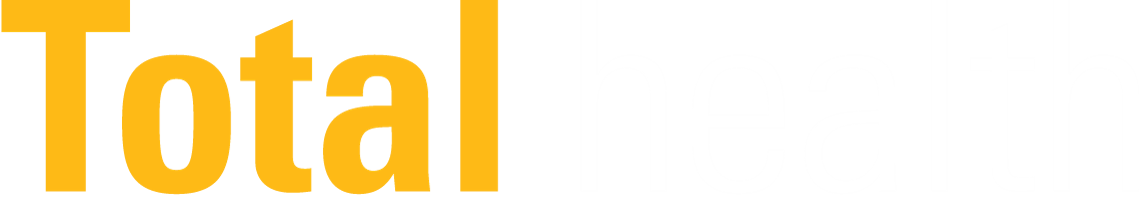